1000G
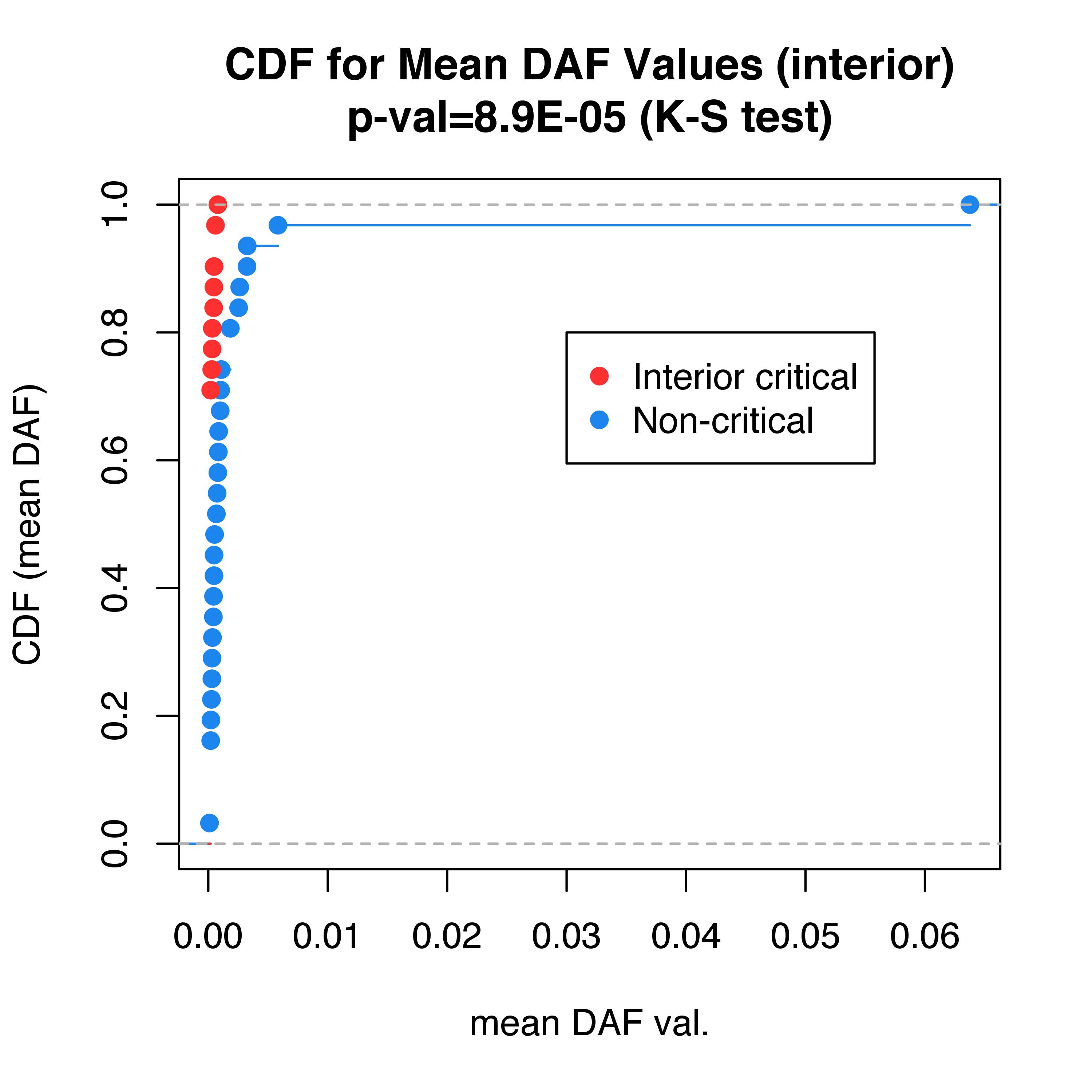 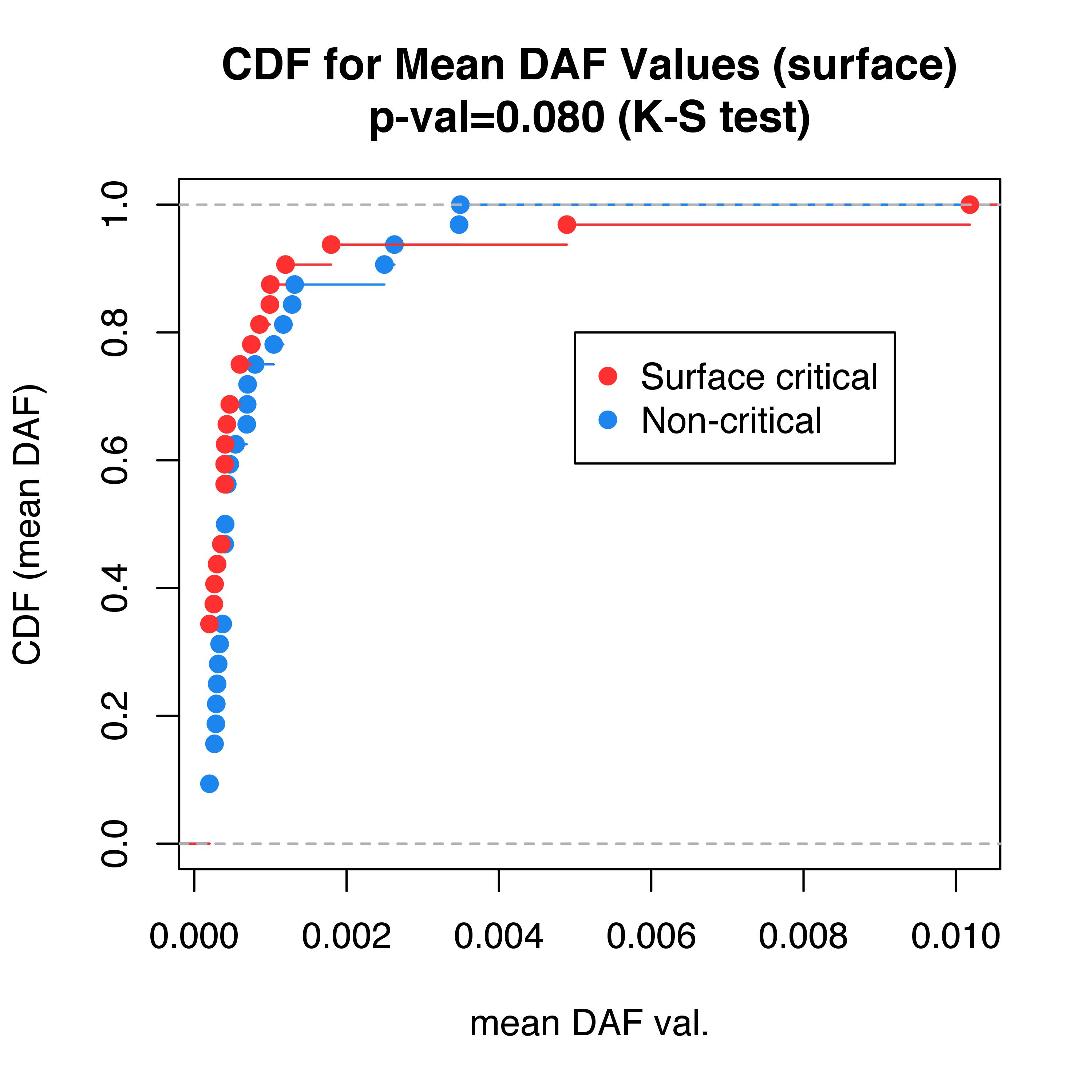 ExAC
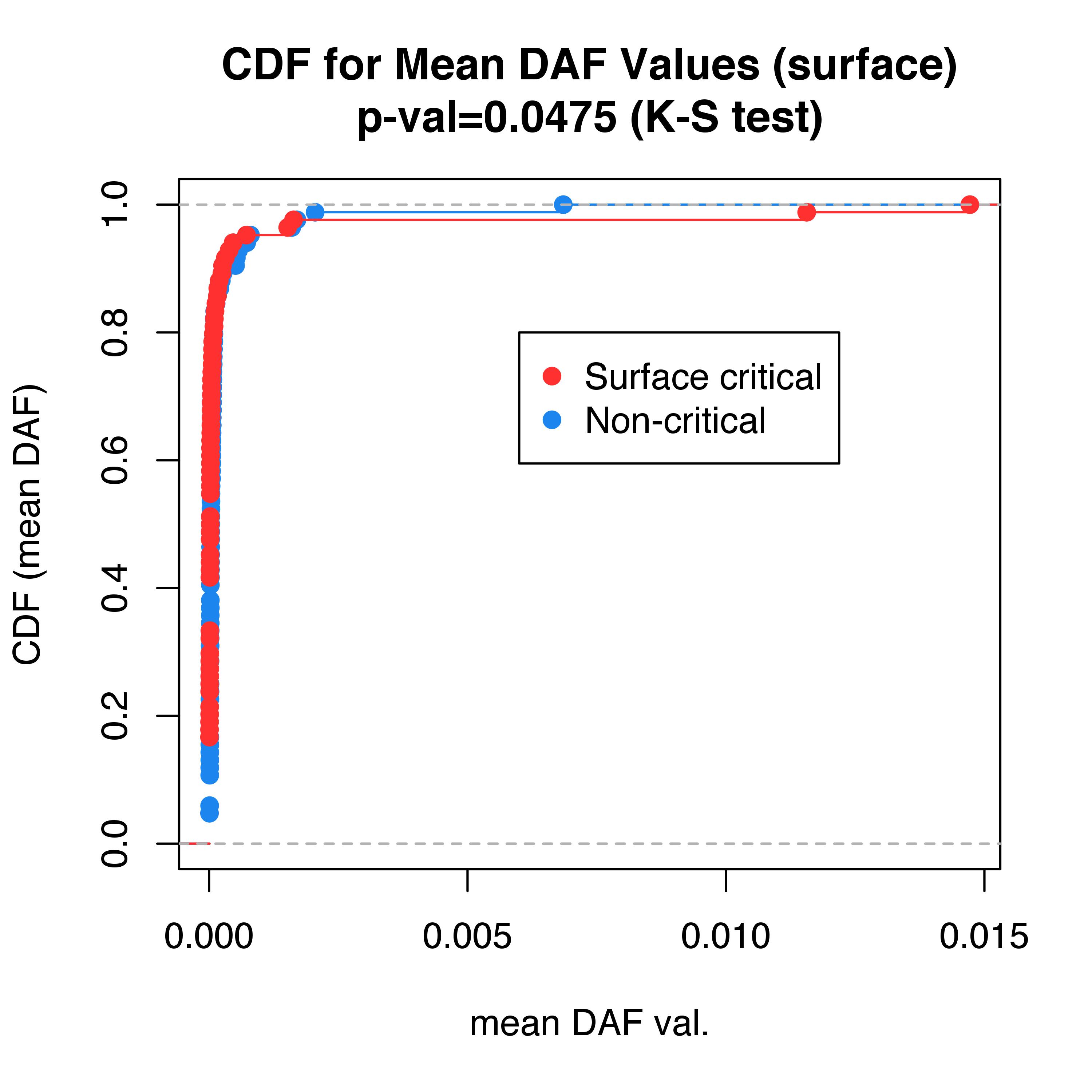 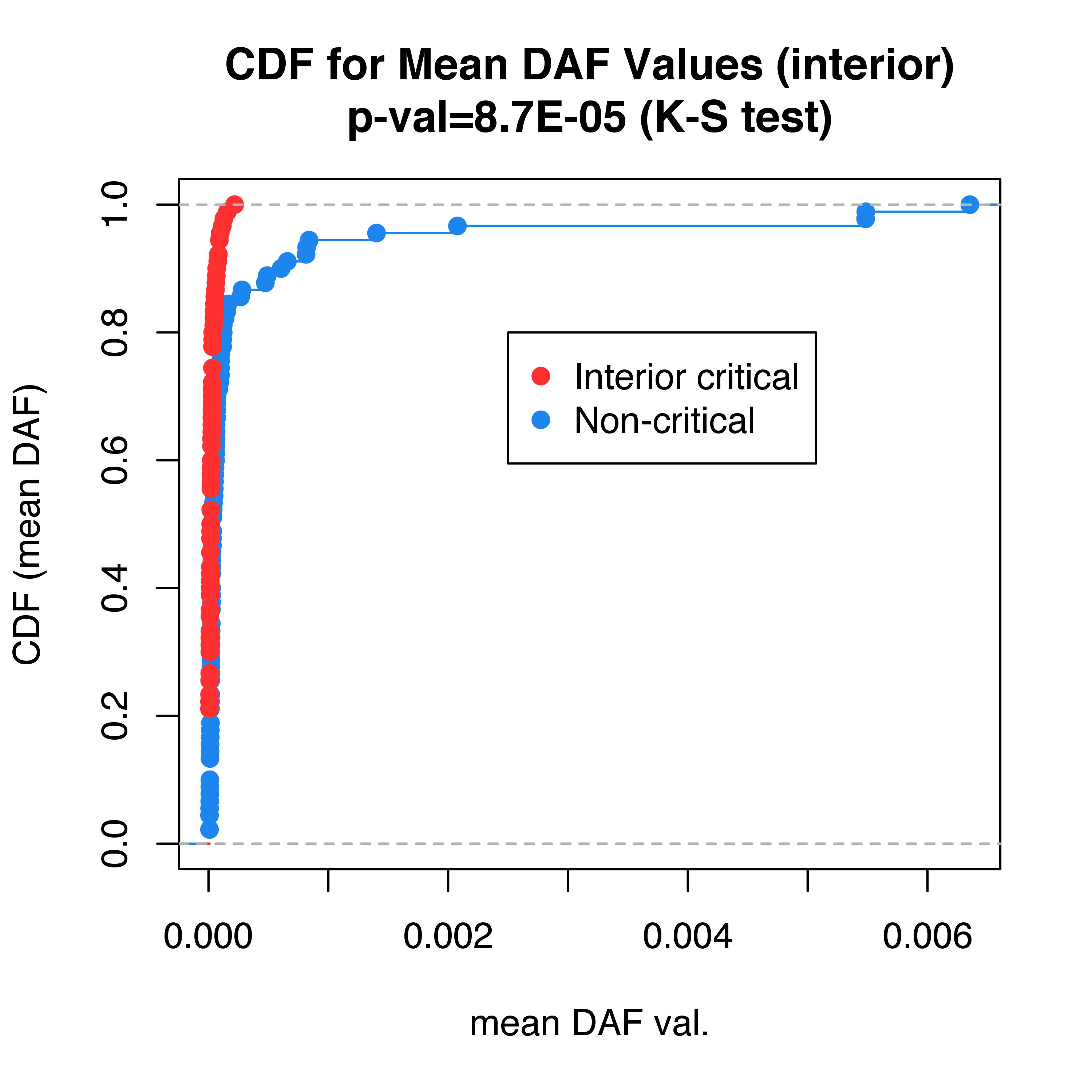